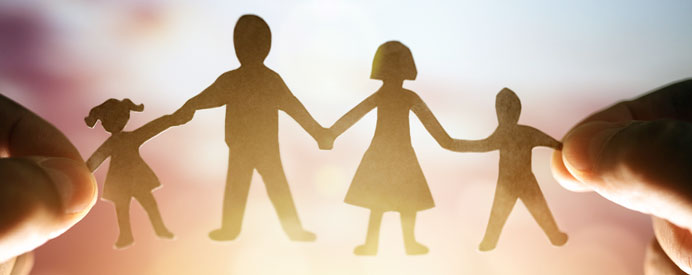 WOODLAND HILL TAX & ESTATE PLANNING COUNCIL SEPTEMBER 2, 2020
WHERE’S THE ‘FUN’ IN DYSFUNCTIONAL FAMILIES?
ROBERT EARNEST	MARY THORNTON HOUSE	
BRENDA SHORKEND	       LAURIANN WRIGHT
1
These hypotheticals are works of fiction, although “inspired” by similar events.  Names, characters, organizations, places, events, and incidents are either the products of the panel members or are used fictitiously!  Both the innocent and guilty are thereby protected!
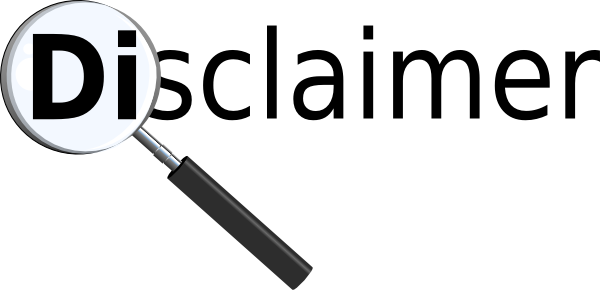 2
[Speaker Notes: MH]
Our objectives:  Through the use of reality-inspired cases—we will discuss best practices and more!
3
[Speaker Notes: RE]
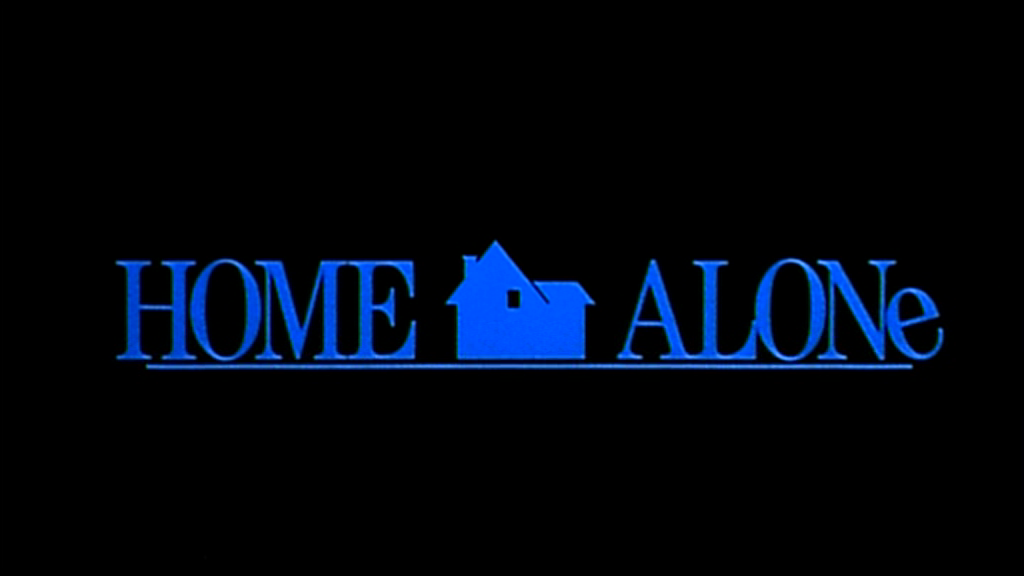 WHAT TO DO WHEN THE HOME ALONE IS THE ONLY ASSET!
4
[Speaker Notes: LW]
MEET THE FAMILY
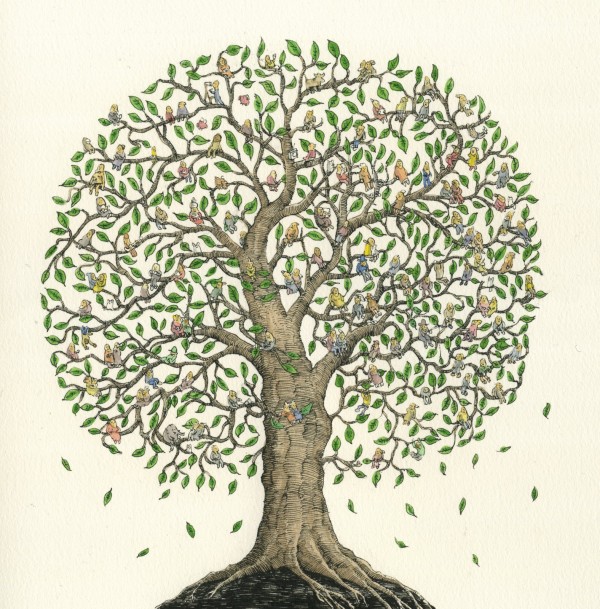 LINDA
Linda is an 85 year old widow and mother of two daughters, Cecile and Jennifer.  Linda is living in her Pasadena home, together with Cecile who is unemployed.  Linda’s other daughter, Jennifer, is a successful stockbroker living in San Francisco.
JENNIFER:  SFO STOCK BROKER
CECILE: LIVING WITH LINDA
5
[Speaker Notes: LW]
WHEN THE HOME ALONE IS THE ONLY ASSET…….
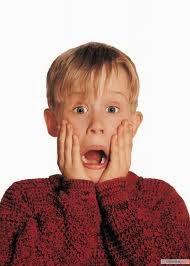 Linda has used up all of her liquid assets on caregiving so she can stay at home.  Cecile provides about 8 hours per day of care for Linda, which means Linda requires a caregiver at least 8 hours a day to provide relief to Cecile and oversee medications.  Linda’s only remaining asset is her house in Pasadena owned by her living Trust, estimated to be worth $1.5 million without any outstanding mortgages.  Jennifer has petitioned to have you appointed both Conservator and Trustee.  Cecile has objected.  In the meantime, the Court has appointed you Temporary Conservator of the Person and Estate, as well as Temporary Trustee.
6
[Speaker Notes: LW]
What do you do in the short-term to fund the caregiving that Linda requires?
Ask daughter Jennifer to loan the Conservatorship money to pay for the caregivers.
Replace the caregivers with one of your regular caregiving agencies to advance services on credit until you can get some liquidity.
Temporarily place Linda in a board and care on credit until you can free up liquidity.
Cancel all caregiving services and allow Cecile to handle all of it alone until you can get a short-term hard-money loan against the house.
Advance your own funds to float the caregiving costs for two (2) months.
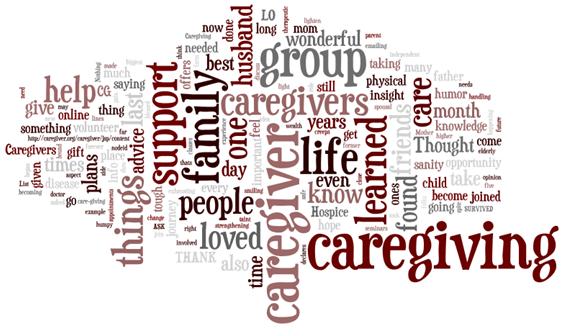 7
[Speaker Notes: MH TO READ Q & A (EMPHASIS ON SHORT TERM)

RE:  RIGHT ANSWER = B

WRONG ANSWERS:

LW: A, do you really want to owe a favor to one of the daughters
RE: E, you really want to advance your own money?  How long to get paid back?
BS: C,  risk of transferring person with dementia, disruptive.  
MH: D, costs a lot of  money.  Points and interest rate.  Can have pre-payment penalties.  And allows Cecile to continue to care for Mom on her own.  Unacceptable because of Cecile.]
What do you do in the long-term to free up liquidity?
Use a mortgage broker to locate the best terms possible for a hard-money loan, and then bring a Petition to approve the loan.
Use a mortgage broker to locate the best possible terms for a reverse mortgage, and then bring a Petition to approve the loan.
Move Linda to a board and care and sell the house with court approval because her funds will last longer with this cheaper alternative. 
Hire an Aging Life Care Professional (ALCP) to assess Linda’s living situation and  recommend whether staying at home or moving to a board and care is in Linda’s best interests.
Move Linda to a board and care and rent the house with court approval.
8
[Speaker Notes: BS TO READ Q&A (EMPHASIS ON LONG TERM)

LW, RIGHT ANSWER = B

Mom still has to be in the house to get a reverse mortgage.  So need to be sure she is staying there. Exceptions for temporary rehab type placements, when they are still going back home.  Reverse mortgages are expensive, lots of up front points.  Especially FHA ones.  Don’t do it if you have to eventually place her.

WRONG ANSWERS:

MH:  A, still an expensive option
BS:  D, would have done this already… too late if finally doing it to assess your long term solution.  
	-Some issues to look at: staging of dementia.. Does mom have 2 or 10 more years she can stay in home? 
	-Maybe hard money loan makes sense if on hospice and just need a few more months with mom in the house.  
	-At severe dementia stages, person doesn’t recognize not at home anymore.
	-But with great care with PPF and ALCP, live much longer
	-Difficult to predict life expectancy with dementia patients
RE:  C & E, going to board and care  already, then sell or rent?  Selling will cause large capital gains taxes, and rental would avoid that.]
TWIST #1
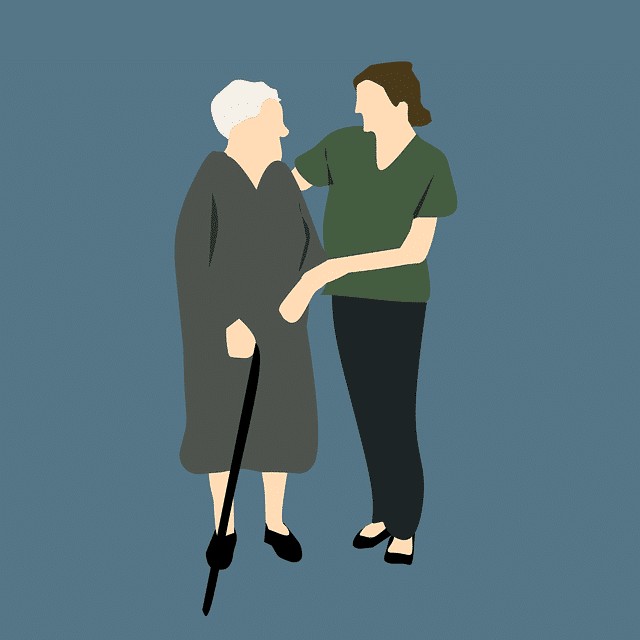 Now assume the caregiver currently in place, Natalia, is not hired through an agency.  Instead, Cecile uses money from Linda’s social security payments and pension to pay her in cash, withholding no monies for payroll taxes.  You also learn that Natalia has routinely been working 10 hour-days, but is paid $15 an hour no matter how many hours she works per day.  Natalia used to be Linda’s maid and has worked for her for 8 years.  Linda and Natalia seem really attached to one another.
9
[Speaker Notes: RE to read]
Do you keep Natalia as the caregiver?
You’re not touching this overtime, employment mess with a 10-foot poll. Terminate Natalia immediately!
Keep Natalia, but put her on payroll using a payroll service with you as the employer.
Pay Cecile monies every month so she can continue to pay Natalia every month, but advise Cecile that  Natalia cannot work more than 8 hours per day.
Have Natalia interview with a reputable caregiving agency you trust and, if she passes their background checks, hire her back only through the agency.
10
[Speaker Notes: RE to read Q&A

RE:  RIGHT ANSWER = D

WRONG ANSWERS:

LW, B:   next best option.  At least payroll tax issue solved. 
MH, A & C:  
	A= O/T LAWSUIT
	C= red flag, someone paid under the table.  Judges cant countenance violations of law.  If not okay, directly, don’t do indirectly.

LW:  if something illegal going on, it has to stop. Cannot allow it to continue.]
TWIST #2
Now assume Jennifer complains to you that Natalia has been taking Cecile’s side in their disputes over how to best care for Linda.  Further, when Jennifer tries to call the house to talk to Linda, both Cecile and Natalia give excuses why Linda cannot come to the phone.  When you interview Linda, you discover that not only has Cecile been telling Linda that Jennifer wants to put her in a nursing home, but Natalia has been telling her that too!  Natalia seems to be adding to the family drama by taking sides and supporting negative comments about Jennifer.
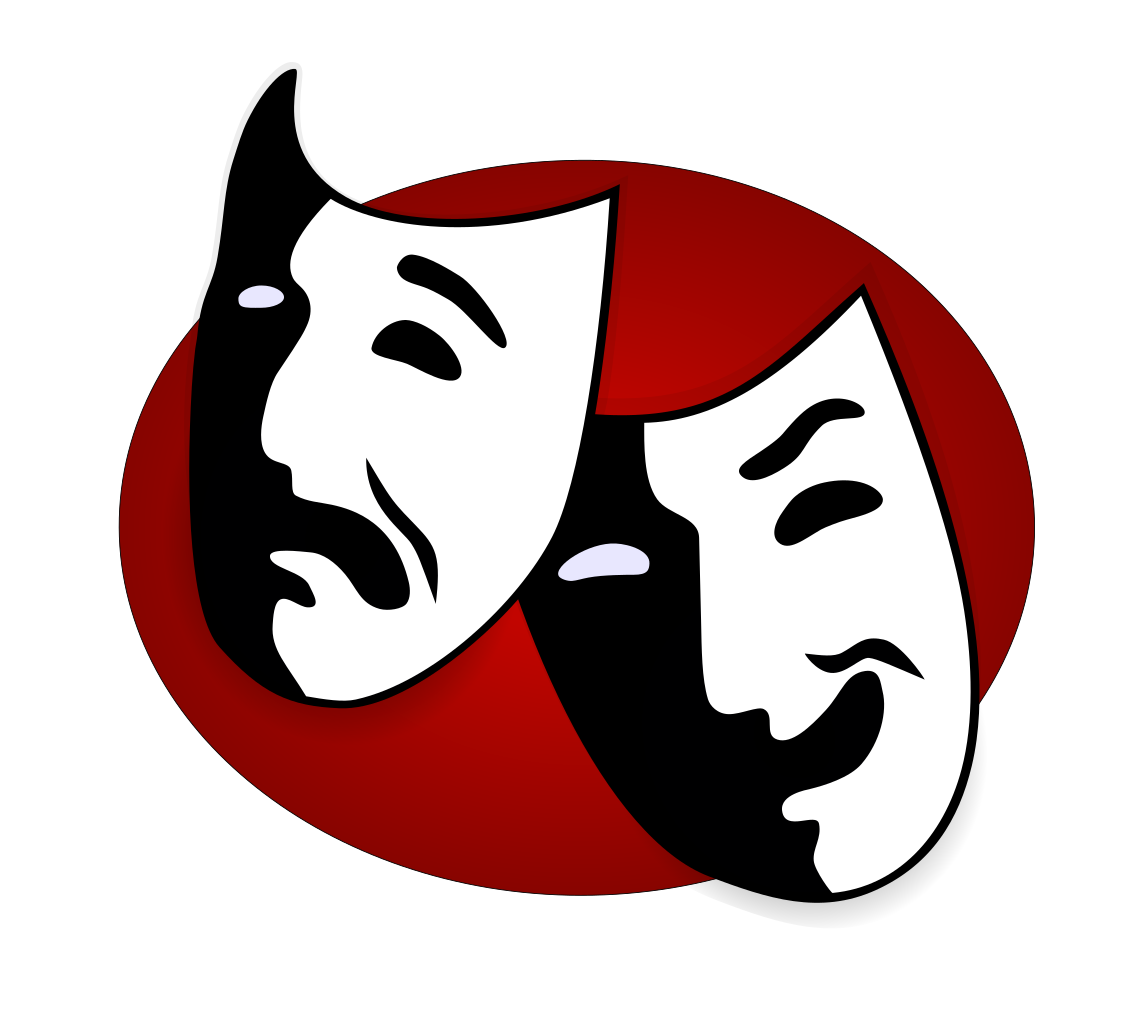 11
[Speaker Notes: MH to read]
Do you still keep Natalia on as the caregiver?
No way. You fire her immediately for cause.
You have Natalia get hired by that reputable caregiving agency you like and have them deal with it.
Hire an ALCP to assess Linda’s situation, including whether to keep Natalia despite her badmouthing of Jennifer and follow the ALCP’s advice.
Contact the Court-Appointed Counsel (“CAC”) and ask input as to whether Natalia should be kept as the caregiver since it is her client – Linda – who is so attached to Natalia.
Do c. and d., and make sure the CAC and ALCP talk to each other.
12
[Speaker Notes: MH TO READ Q&A

MH, CORRECT ANSWER = E
INCLUDING, 	WHY NOT C ALONE:
	WHY NOT D ALONE:

LW, plus only Temp, and Temps supposed to maintain status quo.  So file a report and let court know the problem before the next hearing date on the permanent.

WRONG ANSWERS:

LW, A, don’t want to buy that O/T lawsuit
RE,  B  too late for it, beyond just payroll problems]
TWIST #3
Cecile refuses to allow her mom to use the only 1st floor bedroom that Cecile now occupies.  There are 2 other bedrooms upstairs, but Cecile refuses to move.  Linda now sleeps in a hospital bed in the living room.  Cecile also has a couple of big dogs that bark all night, disturbing Linda’s sleep.  Cecile is unemployed, pays no rent, and uses Linda’s money to pay for all of the groceries and other household expenses for both of them.  And let’s not forget, Cecile and Natalia have both been blocking all of Jennifer’s attempts to call and talk to her mom.  But when you ask Linda about her living situation with Cecile, Linda tells you it’s fine, she loves Cecile and Cecile is her favorite daughter.
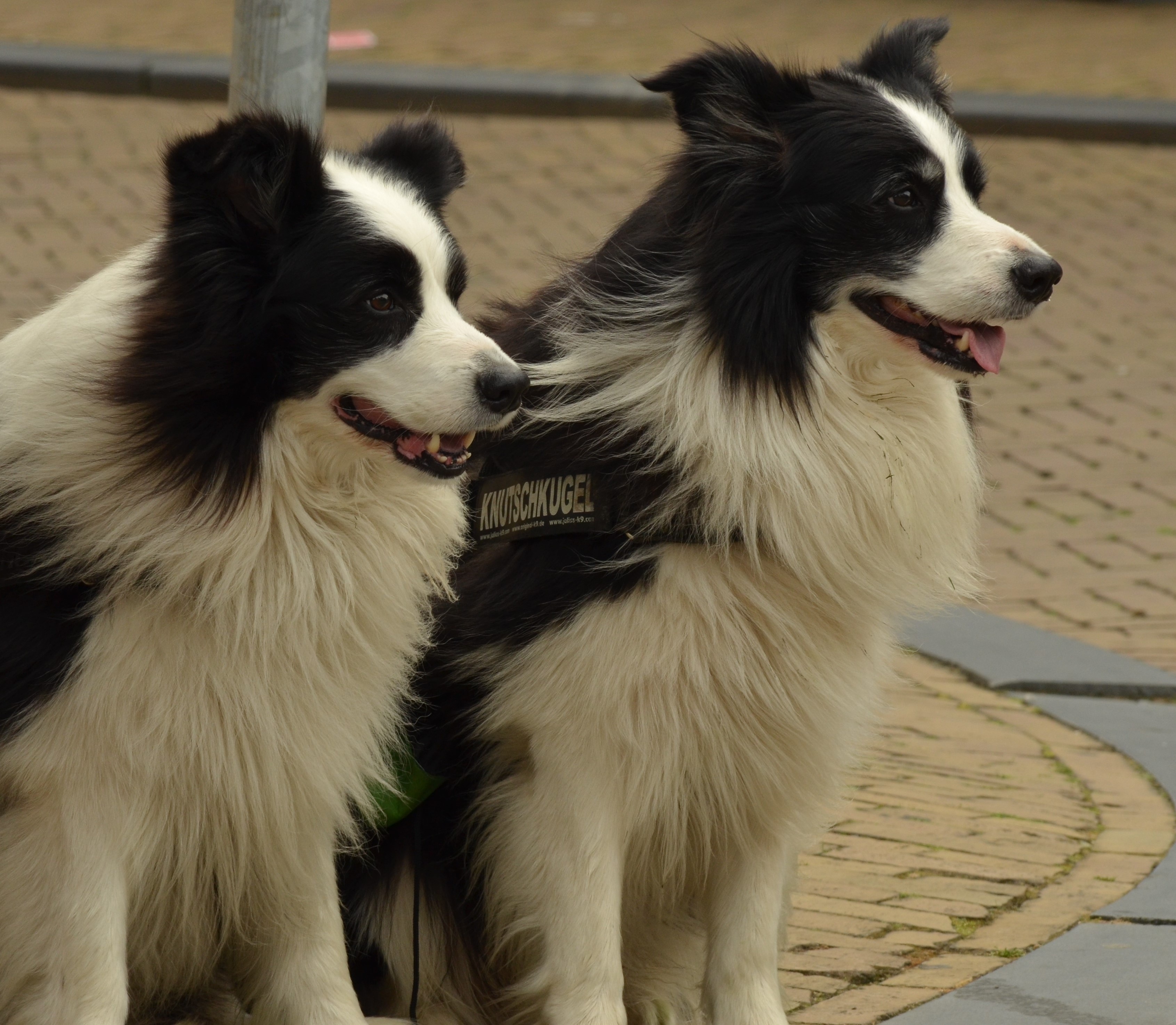 13
[Speaker Notes: BS TO READ]
How do you handle Cecile’s continued occupancy of the home and ensure that it is  healthy and safe for Linda?
Hire the ALCP to recommend corrective measures and file her report requesting to evict Cecile if she fails to promptly makes the changes.
Send Cecile a demand letter to move upstairs, remove  the dogs, and pay ½  the rental value of the house, and the household expenses.
Cecile has to go now! Ask your attorney to file an ex parte petition to hire an attorney to initiate eviction proceedings ASAP.
Call the CAC, advise her of the problems and Linda’s position that she is fine with it.  Just let the CAC handle it. 
Have your attorney ask Jennifer’s attorney to amend their petition to seek an additional order that Cecile be ordered to leave the house.
14
[Speaker Notes: BS TO READ Q&A  

RE:  CORRECT ANSWER = A  (BS the bad cop, she can assess and recommend daughter move out.)

REF TO ETHICS RULE §4480(e)

BS:  Start fresh, and assume everyone is telling the truth. Do her own fact gathering.  People tell me unbelievable stuff.

Try some training of Cecile first.  Maybe she can taught how to behave around an elder with dementia. 


WRONG ANSWERS:  

MH:  All buy a lawsuit, when already worried about liquidity.

LW, B: Next best answer, give her a chance.  ALCP might ultimately recommend that too.  Better with a ALCP report to back it up.
MH, C:   Bought yourself a whole can of worms.  Eviction judge could buy into argument that it’s a probate court matter… Judges pass jurisdiction back and forth.  Sometimes it does become the ONLY way to get a bad child out.  Should be last resort.
RE, D:  Don’t pass off on CAC.  Although CAC fees lower.  Cheapest lawyer on the case to deal with the issues.  CAC does need a role because Mom likes this daughter, history of supporting the child. Why stop just because the child is a loser.  
RE, E:  Don’t pass it off on Petitioner’s counsel either.]
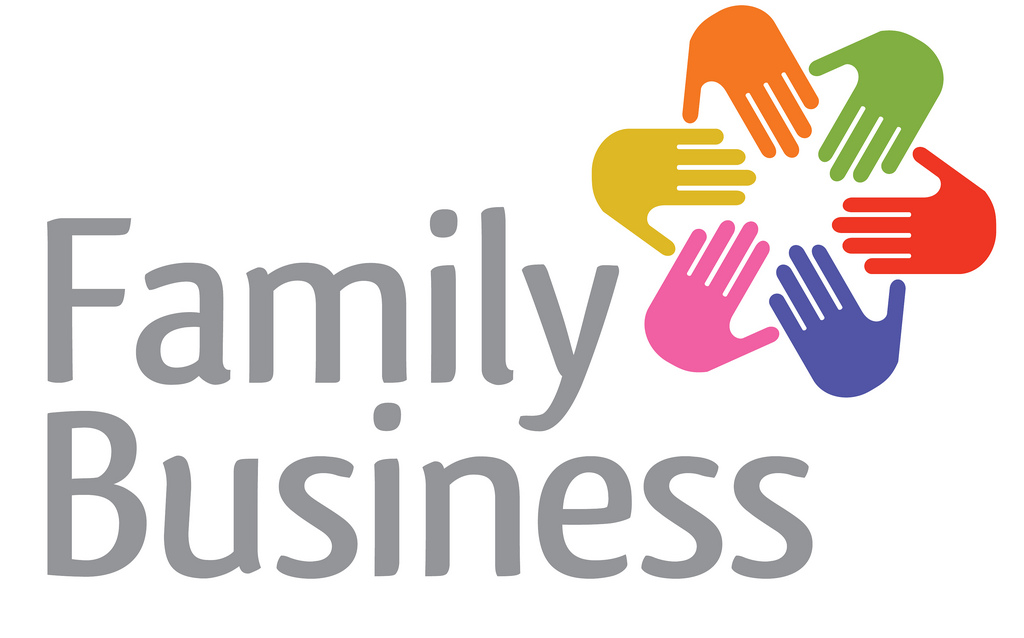 IT’S only  The ….
15
[Speaker Notes: MH]
MEET THE FAMILY
GENE
JOSEPHINE
GEORGE
JANIE
JEFFREY
16
[Speaker Notes: MH]
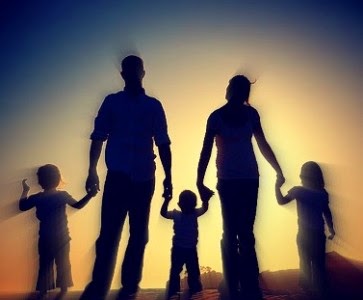 Gene and Josephine had been married for 40 years before Josephine passed in 2012.  Together, they raised a daughter, Janie, and two sons, George and Jeffrey.  All three “kids” are now in their mid-forties to early-fifties.
17
[Speaker Notes: MH]
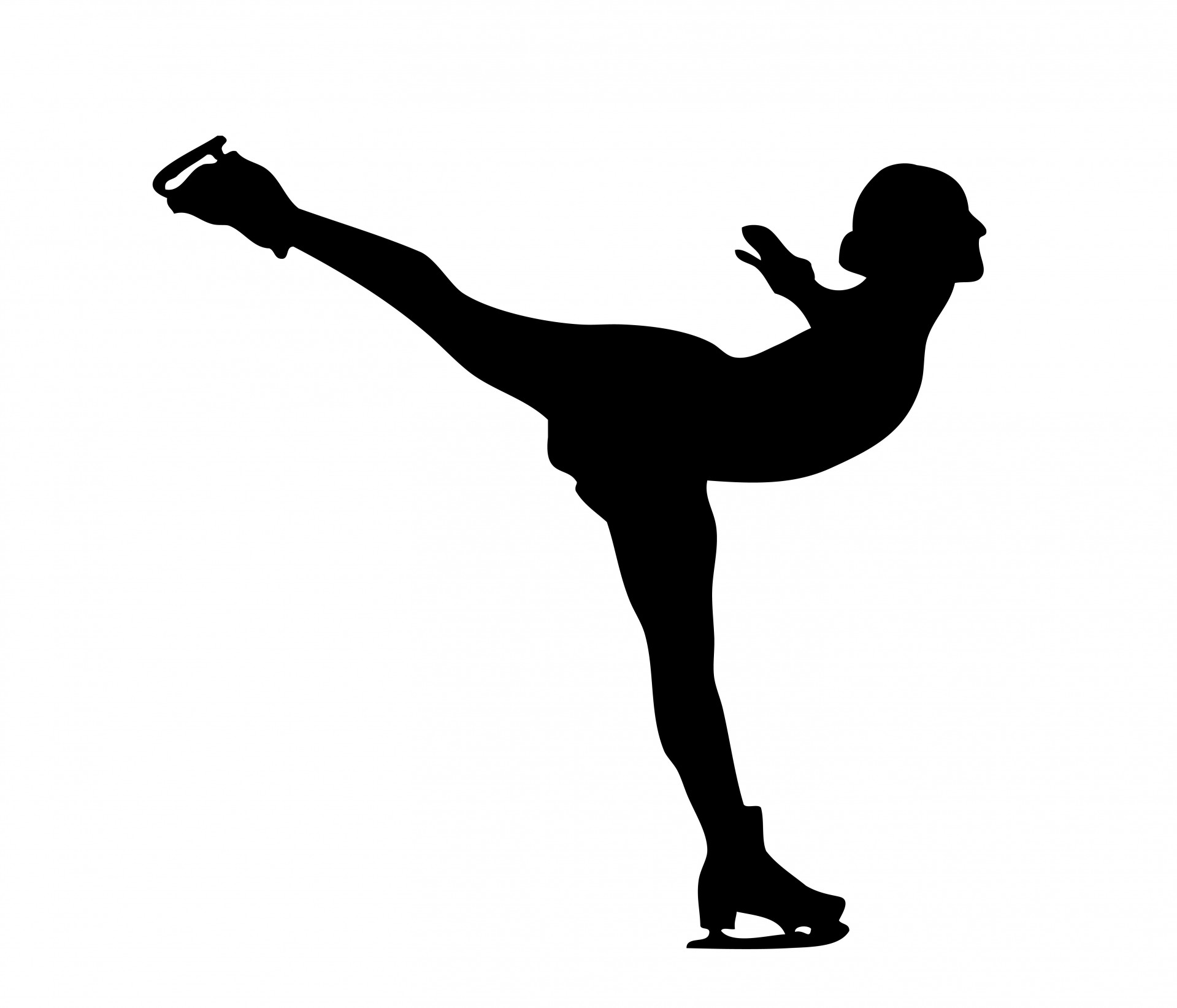 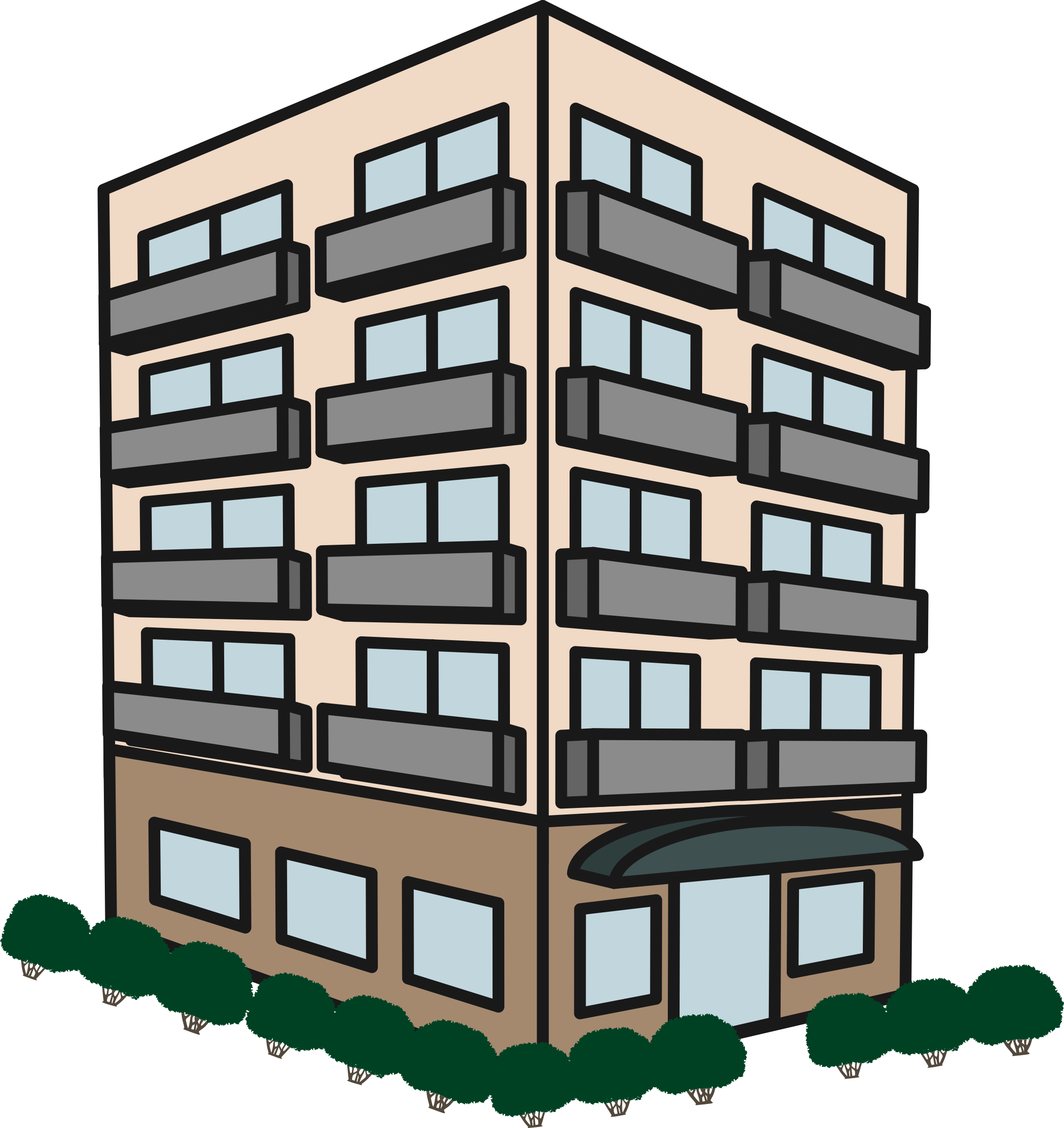 During their marriage, Gene and Josephine amassed 4 businesses worth $10 million: (1) a Strip Mall with 4 commercial tenants, (2) a duplex rental, (3) 50-unit apartment complex, and (4) a commercial ice-skating rink open to the public near the Santa Monica Pier.  Jeffrey is the property manager for both apartment buildings.  Gene manages the commercial mall and helps George run the Ice Rink.  Although Janie kept out of the family business, she moved back to the family home when mom died.
18
[Speaker Notes: MH]
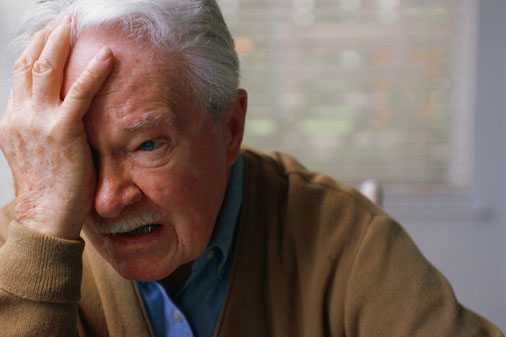 The loss of Josephine profoundly affected Gene who his children later realized had been experiencing memory issues that Josephine covered up.  He was diagnosed with Alzheimer’s.  In response, Janie petitions the court for a temporary/permanent conservatorship of person and estate.  Her brothers object, and each file competing petitions.  None of them can be bonded, so you are appointed the permanent conservator of the person and estate.
19
[Speaker Notes: MH]
WHAT is THE Very FIRST STEP YOU TAKE?
Hire a professional property manager.
Seize all the paperwork/books/leases and get them to a forensic accountant.
Hire a property inspector.
Conduct a title search of all the properties.
Check to see if the properties are insured.
Run like the wind!
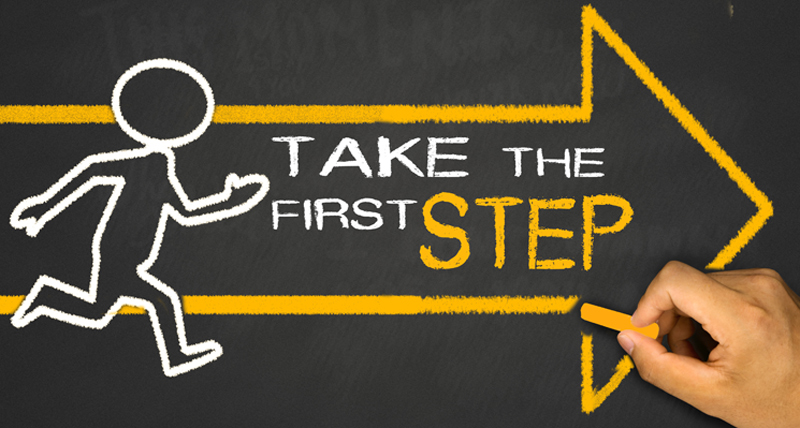 20
[Speaker Notes: RE, emphasize FIRST

RE: RIGHT ANSWER: A

INCORRECT ANSWERS:

RE, E, but property manager will likely do E, so A covers it.

LW, TOPIC FOR DISCUSSION: DELEGATION = OFFLOADING LIABILITY
Liability now becomes reasonable delegation (did you  hire right person for the job) and reasonable oversight.

RE, strategy of it.  PROJECT MANAGEMENT.  Q.  Am I the best person to do this task?  Qualifications/cost.  If not, duty to delegate.  Active management still.
MH, what she sees in court, complaints about expense. Conspiracy theories about kickbacks.  
Is agent bonded and licensed?  QUALITY of services; you get what you pay for.  Hiring unlicensed, unbonded people is not protecting the estate.
LW, some situations so unique, may need a very specialized agent/expert to delegate to.  E.g. deferred maintenance real property with 26-page Order to Repair, headed into REAP.  Hire consultant (former Dept Building & Safety supervisor) to negotiate repairs. Avoided $100,000+ expense of taking rental units off the market by paying tenant moving costs.

MH, others B, C, D.

RE, never do F.  Too early.  Case with lots of issues can be intimidating at first.  Bring in experts, do you due diligence, before you decide to give up.]
Twist #1
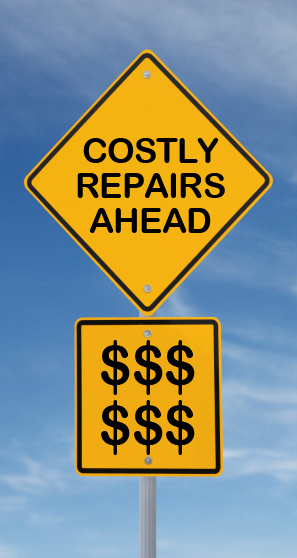 From your initial due diligence, you learn the following:  
(1) Janie has been living at home “room and board” rent-free for 5 years; 
(2) George has been “skimming” the profits from the rink, not engaging in routine maintenance, and hiring undocumented workers as janitorial staff; 
(3) Jeffrey’s “best” friends have been living rent free in 10 of the 50 apartments AND he’s been living rent-free in one-half of the duplex; and 
(4) the only cash is around $40,000.00 in Gene’s personal checking account.
21
[Speaker Notes: MH]
What is your priority?
Evict Janie from the family home and move in 24/7 caregivers;
Negotiate rental agreements with Jeffrey’s “best” friends, with deposits, or if no agreements, evict;
Hire contractors to correct deferred maintenance at all properties;
File a legal action that removes George as manager immediately and install new management;
Retain counsel for Financial Elder Abuse case against George and Jeffrey
22
[Speaker Notes: MH to read

MH: RIGHT ANSWER – B

WRONG ANSWERS:

BS, A, but is Janie bad?  Too soon. Evicting her tough and expensive.  Easier and cheaper to pay them to leave.

RE, C, no money

LW, D&E, take awhile, no money, no lawyer.  Don’t be the fiduciary who hauls off and sues.  Best to meet and confer first, send a demand letter. Show the court you tried to resolve informally first before you sue.  Consider getting permission from the court.

MH, E is a big deal.  Get court approval first.  Unless really egregious.  And maybe another sibling may bring that litigation.

LITIGATION UNDER COVID, no trials until 2021.  If amount in dispute low, consider mediation/arbitration.  Courts cannot service them anywhere near the level that they used to do.  Defense love these delays.  JUSTICE DELAYED, IS JUSTICE DENIED.]
Twist #2:  how do you solve the problem of George skimming profits?
Sue George via a Probate Code §850 petition, assuring facts are gathered to recover those monies during discovery.
Using marshalled bank accounts, hire a forensic CPA to determine if the situation is bad enough to merit the cost of litigation.
Bring the CAC into the discussion and file suit only if the CAC tells you to do so.
Do nothing yourself, so as to remain neutral; rely on the other attorneys to pursue their client’s respective claims.
Ask the Court for an early settlement conference in order to keep down expenses by a resolution without further litigation.
23
[Speaker Notes: BS to read

BS, RIGHT ANSWER: B

LW, TO EXPLAIN WHY THE RIGHT ANSWER

WRONG ANSWERS:

RE: A, don’t haul off and sue.  No right to do discovery yet.  Only so much you can investigate without subpoena powers.
MH, or could always seek the appointment of a receiver in civil court.  Can get the books.  Can you ask that you as the fiduciary be appointed as the receiver.  No conflict.  Same goal: preservation of assets.

BS: C, CAC can be loose cannon.  Bring them into discussion certainly.  
          RE:  Plus a fiduciary can be liable for NOT pursuing a claim that should be pursued.  What if SOL expires and no lawsuit been brought?

MH, D, GOOD OPTION TOO, really reallocating the inheritance, so really between the siblings anyway.

MH, E, MSC first… pre-COVID yes.  Tell court try to get mediation going.
LW, is issue ripe for mediation?  Some parties not willing to come to the table until lawsuit is filed first.  Does some limited discovery need to be done first?]
Assume you are just the temporary conservator.  Gene insists that he is fine.  At his direction, court appointed counsel is advocating for a denial of the permanent conservatorship.  The three kids, now realizing that their actions have disabled the ‘gravy train,’ band together and move to terminate the conservatorship and dismiss all three petitions!
Twist #3:
24
[Speaker Notes: LW TO READ]
What are your ethical obligations?
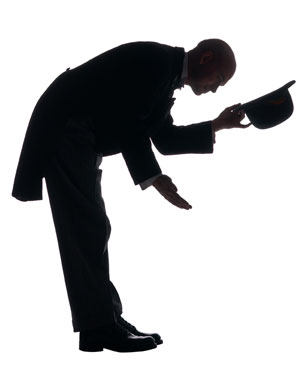 Petition the Court for Conservatorship.
Contact the probate examiner to come interview Gene again.
Have Gene assessed by an ALCP.
File your First and Final Accounting and bow out gracefully.
File a Declaration for the next hearing date, detailing why Gene still needs a conservatorship and seek an instruction for you to petition one.
25
[Speaker Notes: LW TO READ

LW, RIGHT ANSWER:  E

If court instructs us to petition for one, then I know our fees to do it will be approved by the court. Have Court guide you as much as possible.  

MH, would order parties to meet and confer to come up with new DPOA/AHCDs, as least restrictive means, assuming Dad still has capacity.  Capacity level low:  INTELLIGENT PREFERENCE.  

WRONG ANSWERS:

LW: A, why PPF should avoid being a petitioner.  Contested conservatorships can rack up $50,000+ of petitioner’s attorney’s fees which may or may not be approved depending on success at trial.  No PPF in the world who would sign a retainer agreement and agree to be personally liable for those fees if they lose.

Competing petition problem: fight becomes who should be Conservator and those fees are not recoverable.  Only the fees to get the conservatorship itself instituted.  

MH: B, probate investigator, limited budgets, backlogs.  Some our contract employees.

BS:  C, do you have authority to do that when petitions are being dismissed? And there would already be a Capacity Declaration stating whether person has capacity, and whether needs a conservatorship.  ALCP are more for day-to-day living situation.  

MH:  Judge also cannot determine capacity either.. Just whether there is clear and convincing evidence that they lack capacity.

RE: D, you do have an ethical obligation to at least inform the court that conservatorship is needed based upon  your own assessment.]
Questions?